Reduce Risk
Audits, ADRs, &             Documentation
Maureen Hedrick & 
Jennifer Leatherbarrow RN BSN, RAC-CT, QCP
Richter Healthcare Consultants
Objectives
Increase awareness of skilled documentation guidelines
Clarify the differences in skilled and unskilled charting requirements
Take away tips and procedural concepts to assist with ensuring and monitoring proper documentation 
Review processes to manage response to requests for documentation
Provide checklist to assist with internal auditing process
Audits & ADRs
ADRs, Audits & Documentation
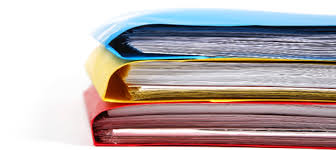 What is an ADR?
Audit Agencies
Who is asking?
Why are they asking?
What do they want?
Focus Areas
[Speaker Notes: Additional Development Request 
Issued through the Medicare Administrative Contractor – on behalf of the MAC for MMR or on behalf of an audit contractor (RA, SMRC or CERT) – additional letters mailed directly to facility – at the address that is on file with the 855 (provider enrollment form)
Check NPI registry to confirm the address is correct – contact the MAC if you need to correct an amended 855 will need to be completed (can be done online)

ADRs are issued to review documentation for specific issues as determined by CMS or other governing agencies of the Federal Gov – such as the OIG

All stems from the FALSE CLAIMS ACT 
	Since 1863 d/t Civil War suppliers 
	Revised 1986 – imposition of $5 - $11K fine PER FALSE CLAIM TIMES 3 and whistleblower protection
	Revised 2009 – Fraud Enforcement & Recovery Act – prohibiting KNOWINGLY making a false claim, applying definition 
	Revised 2010 – Affordable Care Act – specific language regarding recovery of overpayments  and timeline for provider return of monies

They want their money back]
ADRs, Audits & Documentation
Office of the Inspector General (OIG)
Voluntary Compliance Mandate 1998
OIG Compliance Program Guides (CPGs) 
OIG Work Plan 2016 – high therapy utilization identified
The focus is on SNF documentation
[Speaker Notes: 2015 OIG issued the Work Plan for 2016
Recently issued compendium indicates that the OIG considers the issue to be ongoing – work plan is specifically focusing on documentation and additional focus on the MACs abilities to follow CMS directives on improper payment recovery

2016 OIG Work Plan – ADD]
ADRs, Audits & Documentation
Recovery Audit Program 
Medicare Prescription Drug, Improvement and Modernization Act of 2003
Established in 2009 and fully implemented by 2010
Annual Report to Congress required 
CMS manually reviews less than 0.3% of submitted claims annually 
Focus is returning to SNFs
[Speaker Notes: THREE YEAR LOOKBACK
If evidence of fraud is found then RA will refer to ZPIC (Zone Program Integrity Contractor) – they have a 10 YEAR lookback and will come onsite. 

The concerns (RUG scores – therapy)  have prompted CMS to refer the issue to the Recovery Auditor contractors for further investigation 
Keep in mind the RA has a 3 year lookback

CMS Memo –Mar 9, 2016 
Referencing the Report on Skilled Nursing Facility utilization and payment data
The report is collated as per the mandate for greater transparency 

“CMS strives to ensure that patient need, rather than payment system incentives are driving the provision of services” 

Refer to National and Local Coverage Determinations and the Medicare Integrity Program for guidance]
Recovery Auditors
Region A:  
Performant Recovery
Region D:  
HealthDataInsights, Inc.
Region B:  
CGI Federal, Inc.
Region C:  
Connolly, Inc.
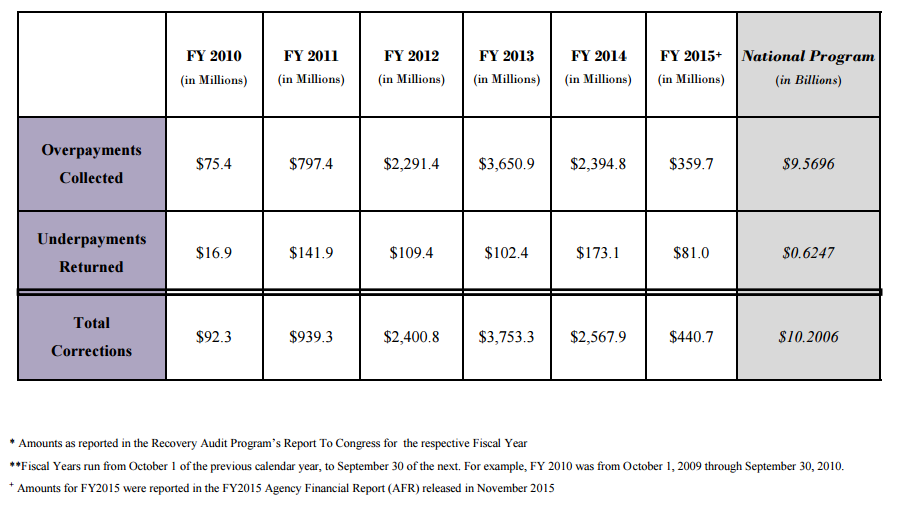 [Speaker Notes: Per OIG – CMS has reported an improper payment rate of 12.7% for FFS Med A/B = $45.8 BILLION in improper payments in FY2014

Notice that there was a decrease in recoupment through 2014 and then heightened activity by the RA’s in 2015 mainly related to Manual Medical Reviews for therapy exceeding the caps]
Documentation
Documentation
Goal of Documentation
Regulatory compliance
Continuity of Care
Payer requirements
[Speaker Notes: Goal of documentation is to substantiate daily skilled care
Required for Medicare reimbursement
Establish Case Mix Index for Medicaid
Record treatments, therapies and resident response
Communicate between disciplines  
facilitate continuity of care

Continuity of Care
Care planning
Patient centric care

Federal Regulations F 514
In order to obtain and maintain Medicare certification:
The facility must maintain clinical records on each resident in accordance with accepted professional standards and practices that are
Complete
Accurately documented
Readily accessible
Systematically organized]
Documentation
Clinical Reports to assist with monitoring CMI and RUG Utilization
Case Mix – Detail
RUGs Summary
When you document effectively, your patient’s medical record reflects your professionalism
Seeber-Combs, 2006, p. 1
Documentation
Acceptable nursing practices
Chronological order
No advanced charting
Document only what qualified to do 
Clinical decision making
Objectivity
Within acceptable practice
[Speaker Notes: General Documentation Tips
a.	Communication of resident’s needs and care received
b.	Demonstrate clinical decision making
c.	Demonstrate need for skilled level of care
d.	Documentation should support appropriately billed services
e.	Document on all clinical issues
f.	Document on Rehab/treatments
g.	Document on ADLs/other functional areas
h.	Document on Cognition/mood
i.	Document on changes in condition/new orders
j.	Be sure that your notes reflect the individual resident]
Documentation
Skilled care
Reasons for services
Clinical issues
Rehab/ treatments
Support of billable items
Define Skilled vs Unskilled Documentation
Documentation
Common documentation issues that lead to denial/ RUG reduction 
Physician orders vague or incomplete
Does not reflect progress (medical necessity)
Inconsistencies between MDS and nursing, therapy notes
Lack of objective, measurable and functional goals
[Speaker Notes: V.	Common Documentation issues that lead to denial /RUG reduction:
a.	Physician orders too vague
b.	Notes do not reflect progress (medical necessity, “reasonable & necessary”)
c.	MDS, Therapy & Nursing notes inconsistent
d.	In an unpredictable manner
e.	Lack of objective, measurable and functional goals
f.	 MDS inconsistencies among RUG items]
Documentation
Missing Entries Report
Care Plans
Assessments
Diagnosis 

Integrations
Pharmacy
Therapy
Diagnostic: Lab & X-ray
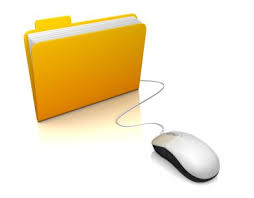 Documentation
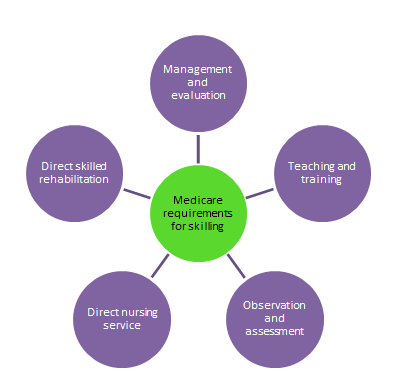 Observation and assessment
Management and evaluation
Teaching and training 
Direct nursing service
Direct skilled rehabilitation
[Speaker Notes: 5 broad categories of skilled care
a.	Observation and assessment- Observation and assessment constitute skilled services when the skills of a technical or professional person are required to identify and evaluate the patient’s need for modification of treatment or for additional medical procedures until his or her condition is stabilized.
b.	Management and evaluation- The development, management, and evaluation of a patient care plan based on the physician’s orders constitute skilled services when, because of the patient’s physical or mental condition, those activities require the
involvement of technical or professional personnel in order to meet the patient’s
needs, promote recovery, and ensure medical safety.
c.	Teaching and training- Patient education services are skilled services if the use of technical or professional personnel is necessary to teach a patient self‐maintenance
Examples of skilled teaching activities:
i.	Self‐administration of injectable medications
ii.	A newly diagnosed diabetic (insulin, diet, foot‐care)
iii.	Self‐administration of nebs/inhalers
iv.	Gait training/prosthesis care
v.	Care of a recent colostomy/ ileostomy
vi.	Care of braces, splints, orthotics
d.	Central or peripheral intravenous therapy
ii.	Pressure ulcer management
iii.	Tube feeding (meeting requirements)
iv.	Nasopharyngeal and tracheostomy suctioning
v.	Wound management]
Documentation
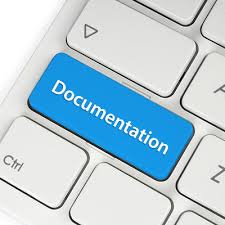 PointClickCare Compliance Analytics
Quality Programs Management
Root Cause Analysis
Guided Workflows
[Speaker Notes: Analytics module helps you set goals for QM and KPI as well as  managing the work flow for PIP]
Technical Requirements for SNF Care & Documentation Guidelines
Technical Requirements for SNF Care
Physician certification of the need for daily skilled care given by, or under the direct supervision of skilled nursing or therapy staff
Medical condition is either a hospital related medical condition or a condition that began in a SNF for a hospital related medical condition
[Speaker Notes: Medicare eligibility requirements
a.	A medically necessary three-day hospital stay must have occurred. This does 	not include emergency room hours; rather, the clock starts ticking at the time 	the patient is admitted to an acute care bed. The hospital discharge must have 	occurred on or after the first day of the month in which the individual attains 	age 65 or becomes entitled to health insurance benefits under the disability 		or chronic renal disease provisions of the Medicare law. The three 	consecutive calendar days’ requirement can be met by stays totaling three 	consecutive days in one or more hospitals. In determining whether the 	requirement has been met, the day of admission, but not the day of 	discharge, is counted as a hospital inpatient day.
The patient must receive Part A care within 30 days of the qualifying hospital 	stay. Customarily, this is not a problem unless the patient is returning after 	being 	discharged home or is being readmitted from another setting. In such 	cases, it is very important to determine the reason for the return service, how 	it relates to the original qualifying stay, and whether a Medical Predictability 	Order was written.
Medicare skilled service requirements
i.	 Daily Basis
ii.	Rehabilitation—PT/OT/ST at least 5 days a week
iii.	Skilled Nursing—7 days a week
iv.	Restorative Nursing—at least 6 days a week]
Skilled Nursing Facility Coverage
Medicare covered services in the SNF include, but aren't limited to:
Semi-private room 
Meals
Skilled nursing care
Therapy: Physical, Occupational and Speech Language Pathology Services
Medical social services
Medications (with some exclusions)
Medical supplies and equipment used in the facility
Ambulance Transportation (when other transport is not available or endangers health of patient)
Dietary Counseling
Medicare Documentation Guidelines
National &/or Local Coverage Determinations
NCD’s made through an evidenced-based process, with opportunities for public participation. In some cases supplemented by the Medicare Evidence Development & Coverage Advisory Committee (MEDCAC)
In the absence of a NCD, services may be covered at the discretion of the Medicare contractors (MACs) based on a Local Coverage Determination (LCD)
[Speaker Notes: Medicare eligibility requirements
A medically necessary three-day hospital stay must have occurred – be aware of Observation days  - renewed focus from RA for observation day use 
The patient must receive Part A care within 30 days of the qualifying hospital 	stay.	 
Skilled Service Requirements 
Daily Basis
Rehabilitation—PT/OT/ST at least 5 days a week
Skilled Nursing—7 days a week
Restorative Nursing—at least 6 days a week

NCD/ LCD – issued by CMS/ MAC (in the lack of an LCD, refer to the National) – issues express directives re documentation and specific coding requirements]
ADR & Audit Response
Managing the Response
Purpose
Process
Accountability
Tracking
Outcomes
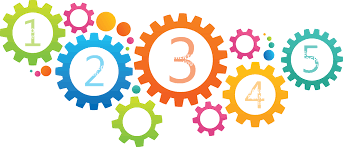 [Speaker Notes: Purpose – to ensure a full and proper response – must have Policy & Procedure in place to address the process:
What is the response process – CBO/ Medical Records/ Clinician/ Therapy
Who will manage the response – and HOW
Who will track the response – and HOW

ADRS or Recoupment Requests

ADRs issued electronically – can be monitored in eSolutions or Ability EASE, and by letter – know where the letters are going (855) and what they look like. Examples on the 
RA websites, CMS website for SMRC and CERT, etc. 

Automatic review recoupment will be noted on the remittance – Code N432 (or N469 if related to CERT)

P&P and compliance plan should be integrated into job descriptions and performance evaluations

Track ADRs and reviews – only 1 per claim
Utilize tracking tool to track outcomes so that you can better evaluate educational needs and PROVIDE EDUCATION]
Preparation
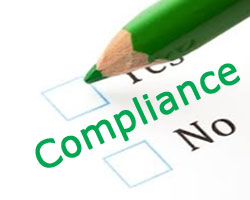 Diagnoses Management
Signed Physician Orders
Nursing Documentation	
Certification/ Re-certification
MDS/ Care Plan
[Speaker Notes: Diagnosis management- When the resident has been added to the therapy caseload, the therapist will have medical and therapy diagnosis codes on the evaluation. These diagnoses must then be supported in the medical record. It is therefore imperative that the diagnoses are added to the resident chart. Also worth mention is that the diagnosis must match throughout the residnet chart. This means that the diagnosis codes should be identical in the resident diagnosis section of the chart, in the therapy section of the chart, and on the UB-04.
Signed physician orders- Another key component to successful ADR’s is ensuring that you have signed orders for therapy.  Often times I will see that a resident has an order for “PT/OT/ST eval and treat”. This order on its own will not be sufficient. If a therapy discipline wants to continue to treat a residnet they need to write an order for the specific discipline. This order should give the specific reason that they need therapy, such as gait imbalance, the number of times per week, as well as the duration to be seen.
Nursing documentation- The documentation in the nurses’ notes should continue at a minimum daily for the entire duration of the therapy treatment. This documentation will further substantiate the need for continued therapy. Supporting documentation- The first step for preparation is to ensure that there is supporting documentation in the resident chart or EHR for a minimum of 3 days prior to therapy adding the resident to their caseload. Documentation should include direct staff observations of a decline or improvement. This will be the basis for reason that therapy will pick up the resident.
Certs  & Recerts - Certification and subsequent Re-certifications are a required part of your documentation process.  If your Certs/Recerts are incomplete or untimely, your ADR will most certainly be denied. I frequently see incomplete certs that do not contain the specific therapy information required. Another common mistake is that the physician signs the cert form and the MDS nurse will date it. The regulation is very clear. The physician must sign and date the certs and recerts.
Care plan- Ensure that the plan of care for the resident addresses the condition for which therapy is treating. The therapy plan of care is not enough. You will need to update the nursing plan of care to reflect the current need for therapy treatment also. The nursing plan of care should include decline/ improvement in ADL’s, increased/decreased need for staff assistance, associated diagnoses, and any other resident specific information related to the need for therapy.]
Preparation
[Speaker Notes: Measure current  practice- against thresholds at a state or federal level



Set new standards- set standards based on current best practice for that specific item



Compare results of practice to set standards -how  well do you compare



Reflect, plan implement change- plan and implement changes to improve



Evaluate- how well did you do with the new goal that were set
Then go back to the measure of current practice.]
Self Audit & Evaluation
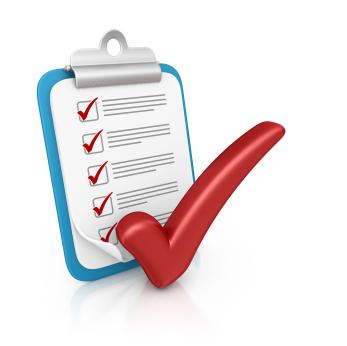 Triple Check
Pre-submission
Role of the Business Office

Internal Audit
Post payment
Sample based on volume

QAPI

Education
[Speaker Notes: Triple Check 
Utilize a Checklist
Role of the business office – manage the process so that it is completed BEFORE billing, get everyone to the table and DOCUMENT the meeting
Think like an auditor – be objective

Post payment audits
10 % of claim volume
Charge to chart – to support all service items on the claims as well as appropriate coding
Certifications
MDS
ARD/ RUG level
Diagnosis

Track the outcomes for QA and Education…..


QAPI


Education]
Self Audit & Evaluation
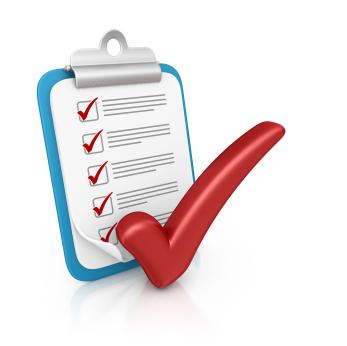 Triple Check Documents
Trial Claims
Diagnosis Sheets
MDS Billing Calendar
Detailed Monthly Census

Post Payment Review
Medicare Billing Log
Assessment Rate Reconciliation
[Speaker Notes: Business office/ finance dept can bring various reports to the meetings – clinicians should bring the medical records]
Conclusion
Objectives
Increased awareness of skilled documentation guidelines and clarified the differences in skilled and unskilled charting requirements
Gained tips and procedural concepts to assist with ensuring and monitoring proper documentation 
Reviewed processes to manage response to requests for documentation
Provided checklist to assist with internal auditing process
[Speaker Notes: XVIII.	Conclusion/Wrap up
a.	Good documentation demonstrates the resident’s ongoing needs as well as the care provided
b.	 Keep the 5 categories of skilled care in mind
c.	Ensure that as much information as possible is captured in the documentation]
Questions?
Jennifer Leatherbarrow, RN BSN, RAC-CT, QCP
Clinical Consultant
Email: Jennifer.Leatherbarrow@richterhc.com

Maureen Hedrick
Director of Consulting Services
Email: Maureen.Hedrick@richterhc.com

Phone: (216) 593.7140
Toll Free: 1.866.806.0799
Connect: LinkedIn and Facebook
Twitter: @RichterHC
Web: www.richterhc.com